60-летию 
Архива города Березники 
посвящается …. 



2016 год
Муниципальное бюджетное учреждение
 «Архив города Березники»
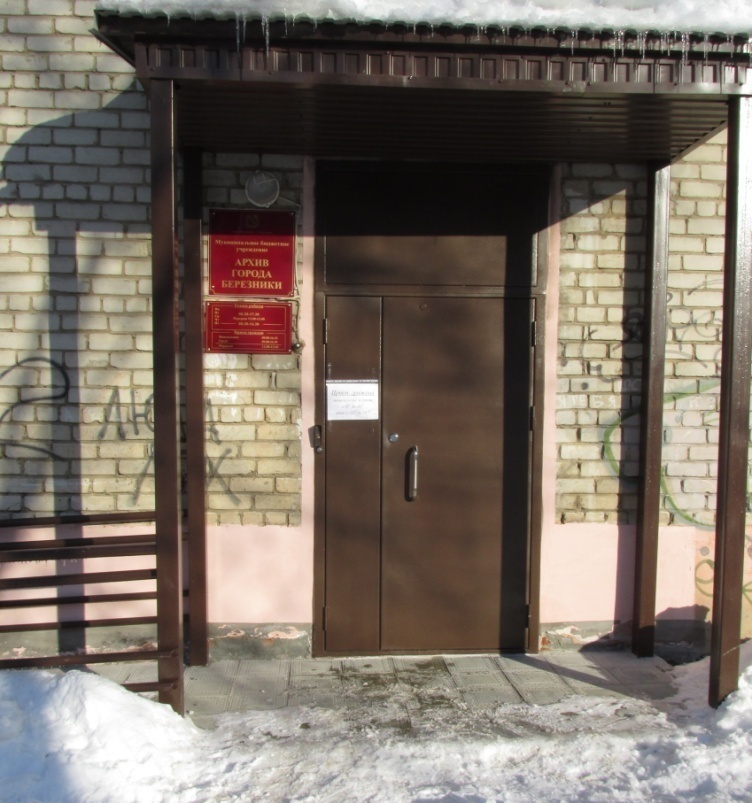 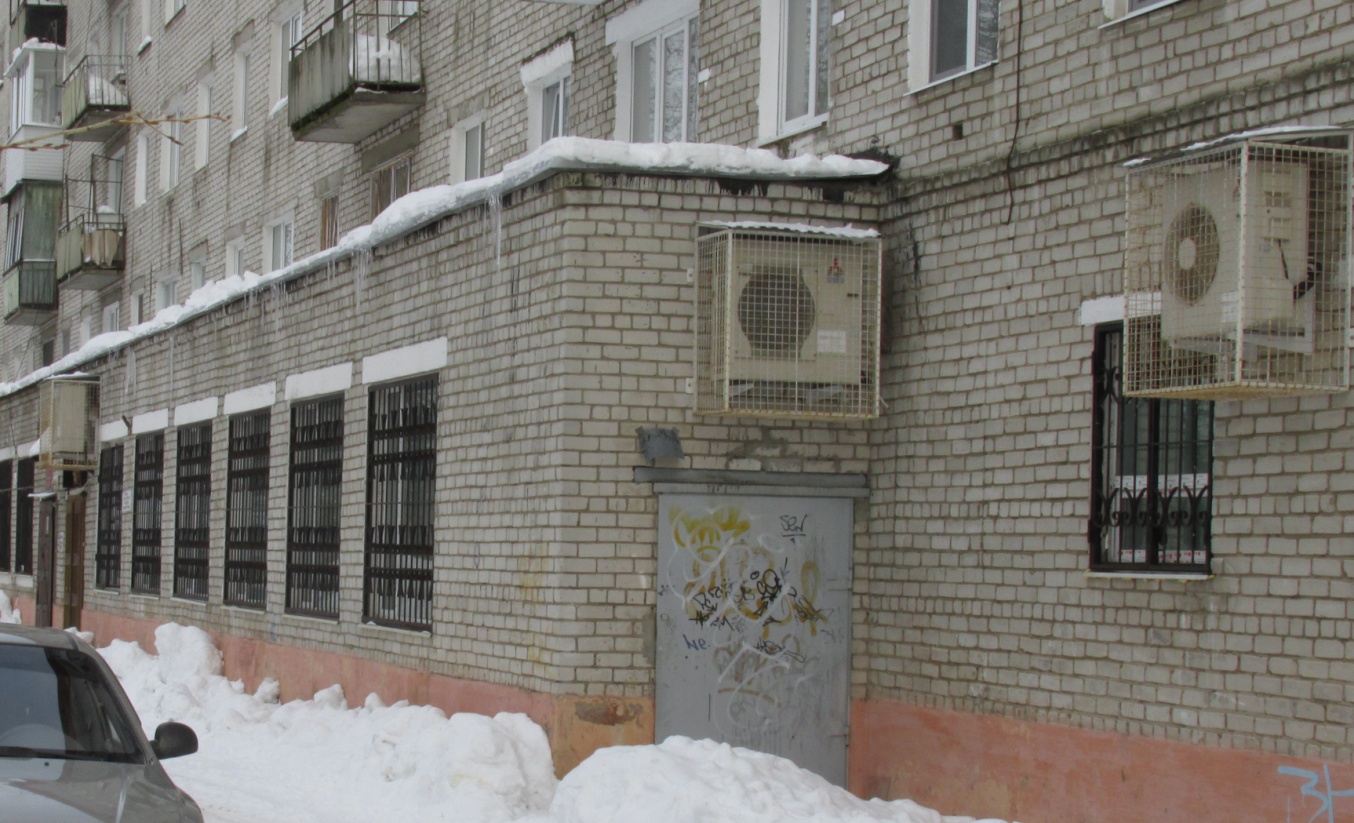 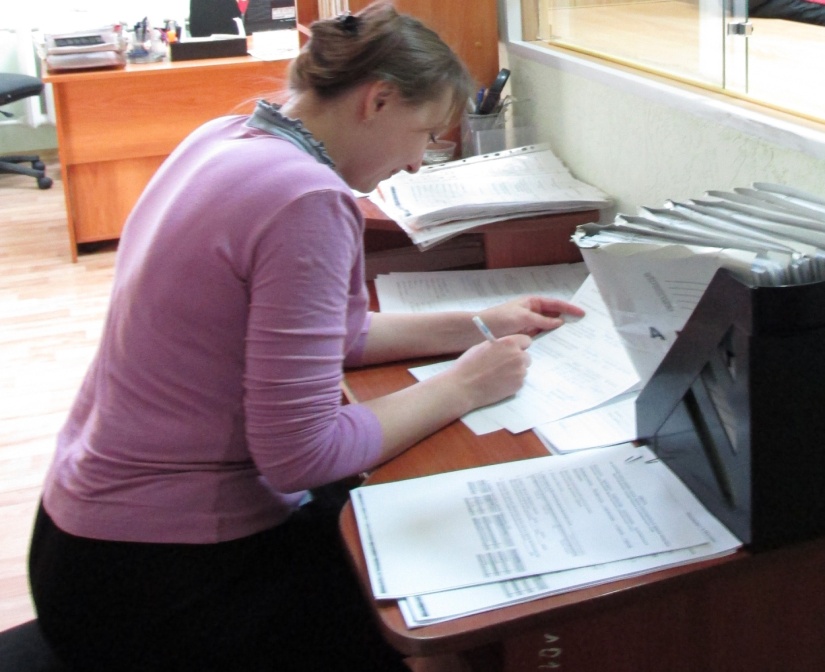 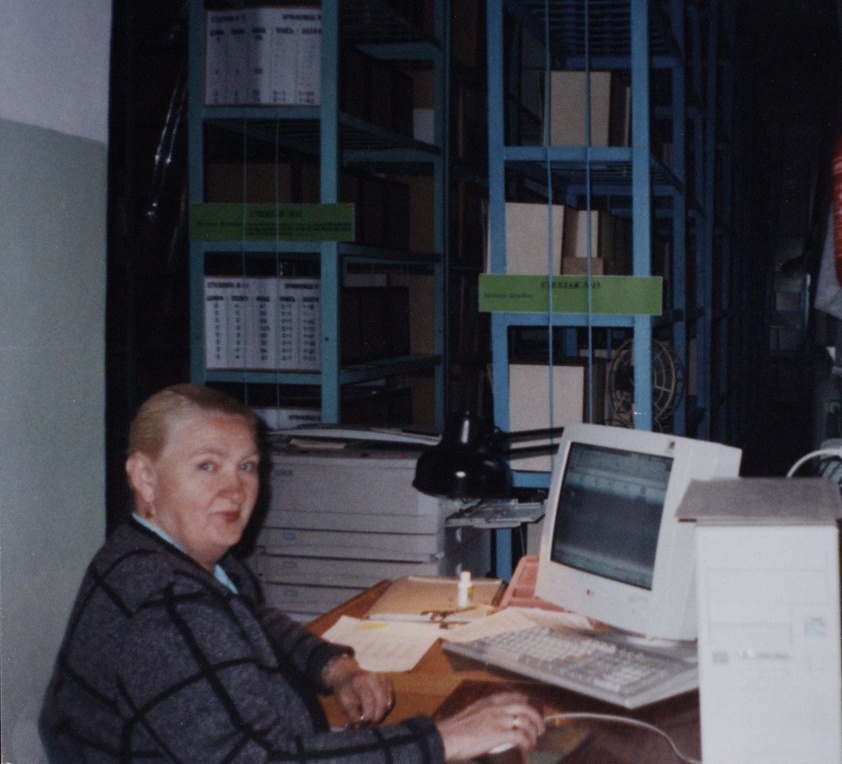 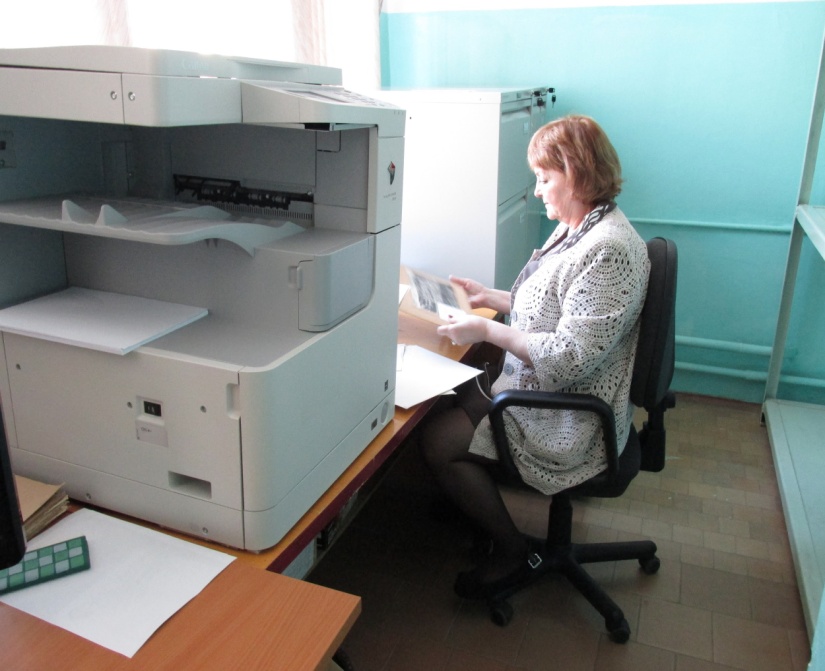 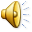 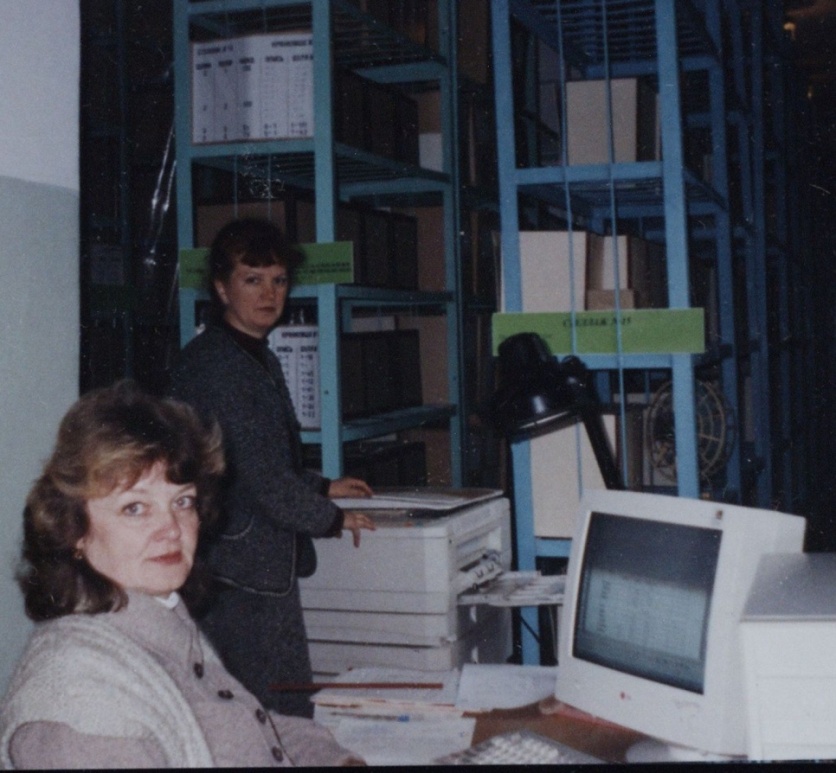 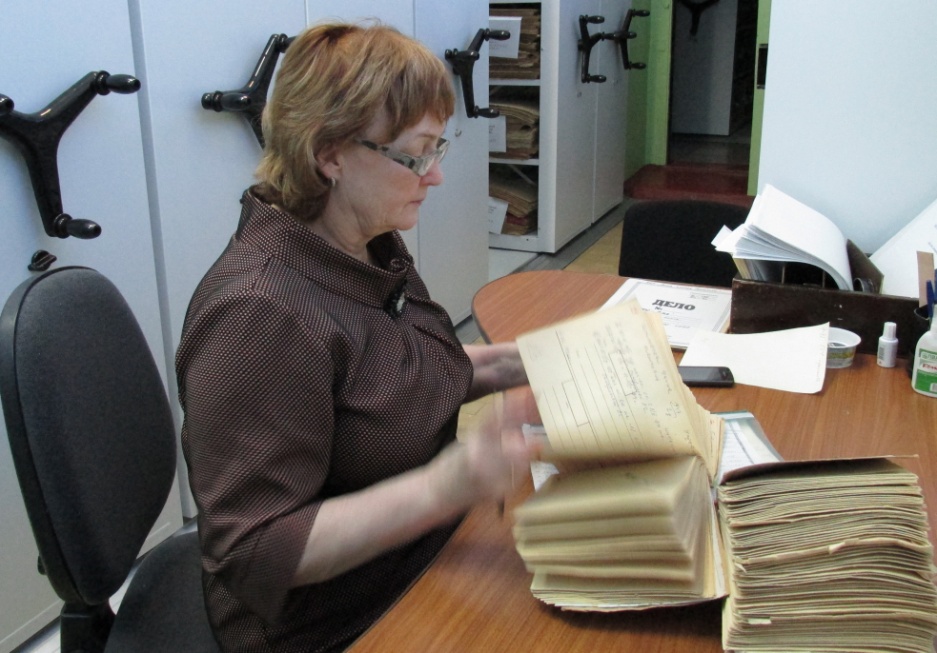 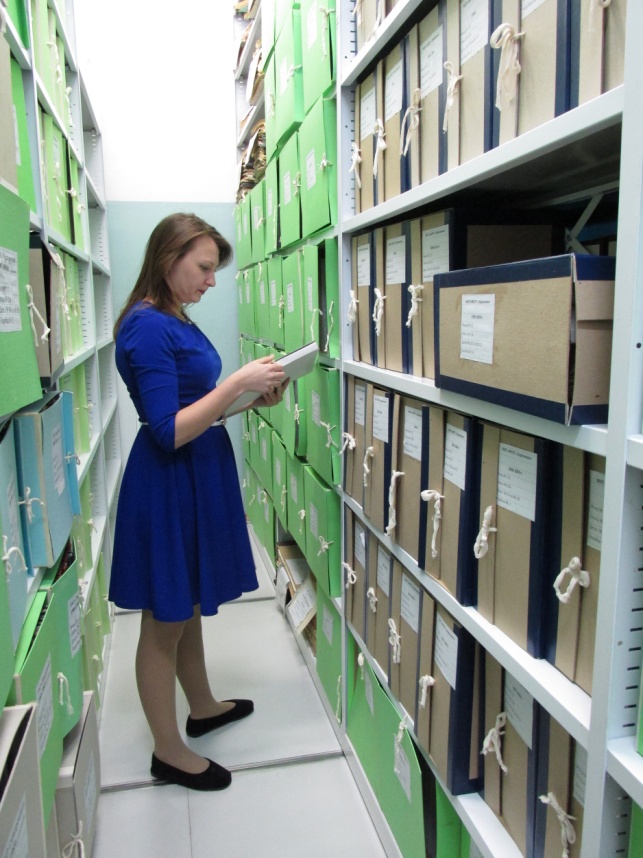 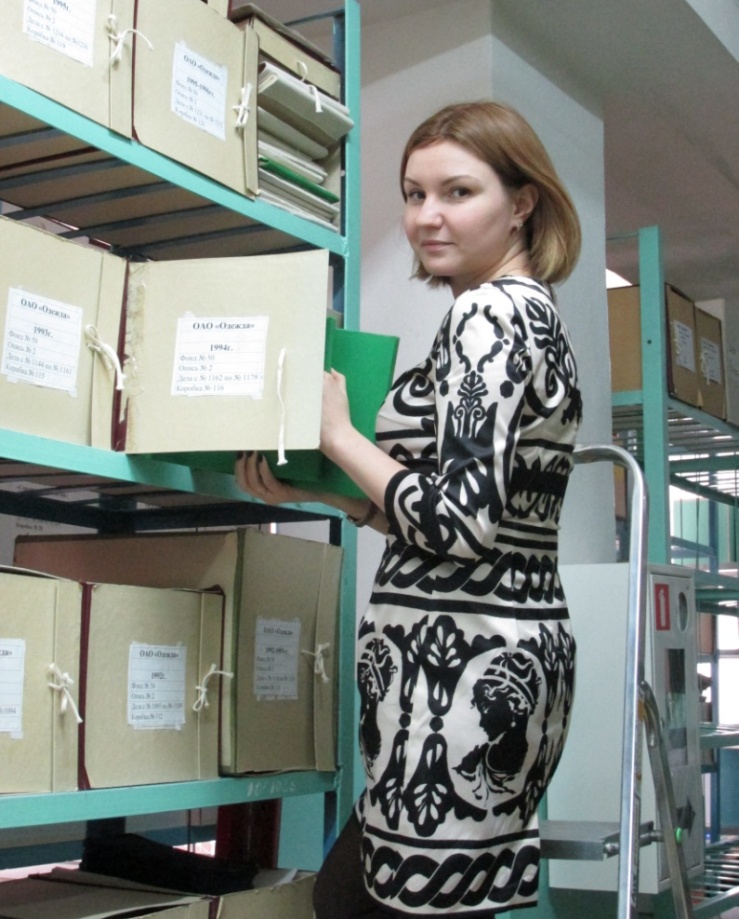 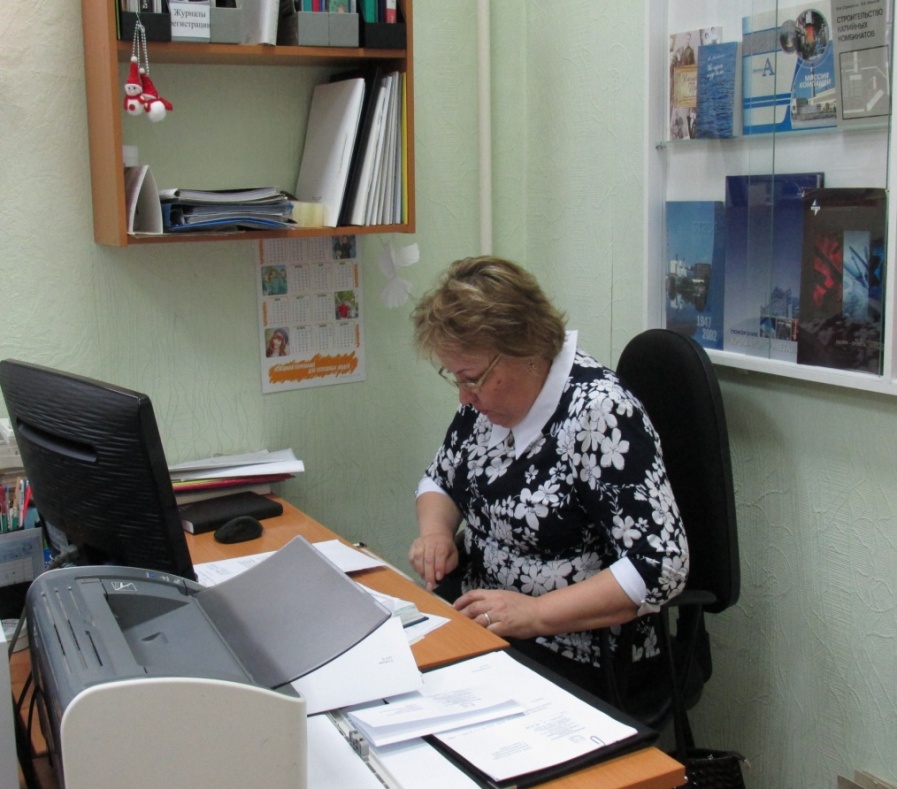 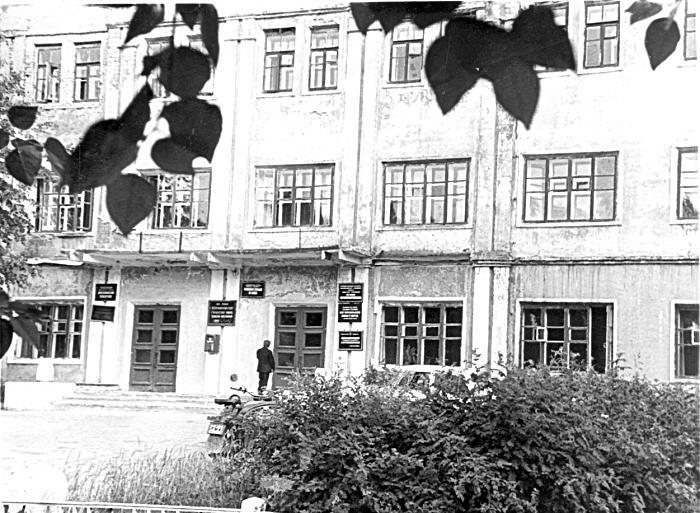 Здание Горкома по ул.Химиков, 6
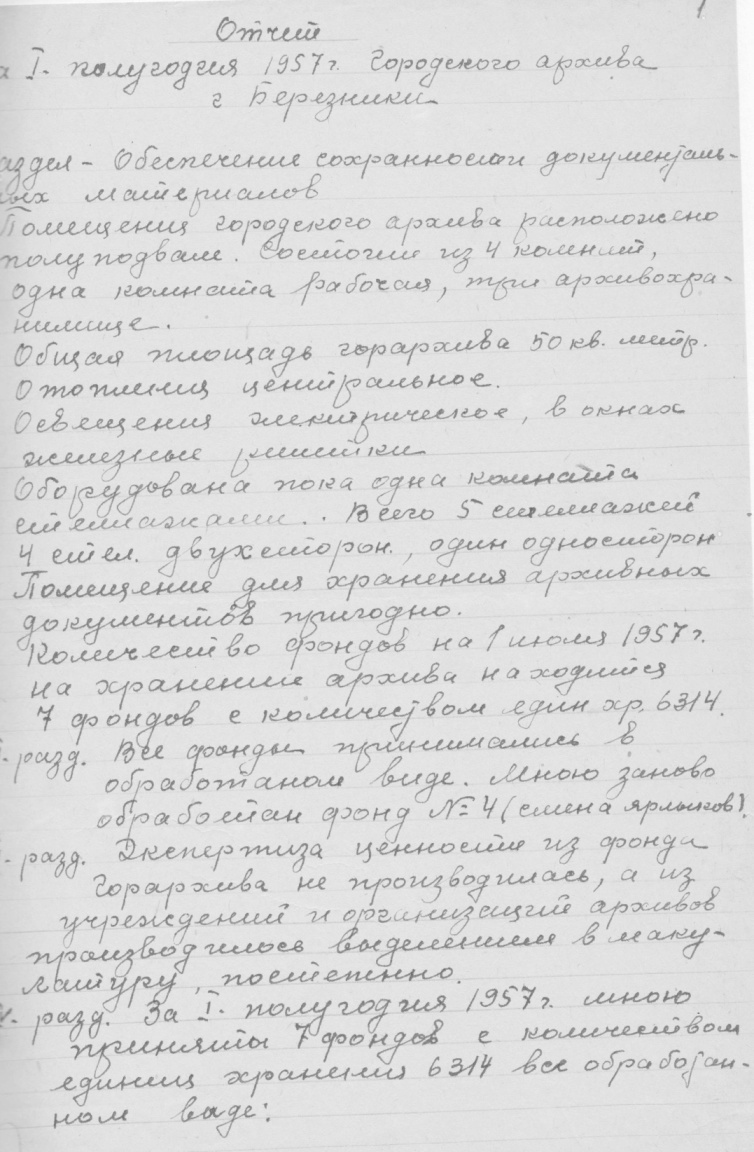 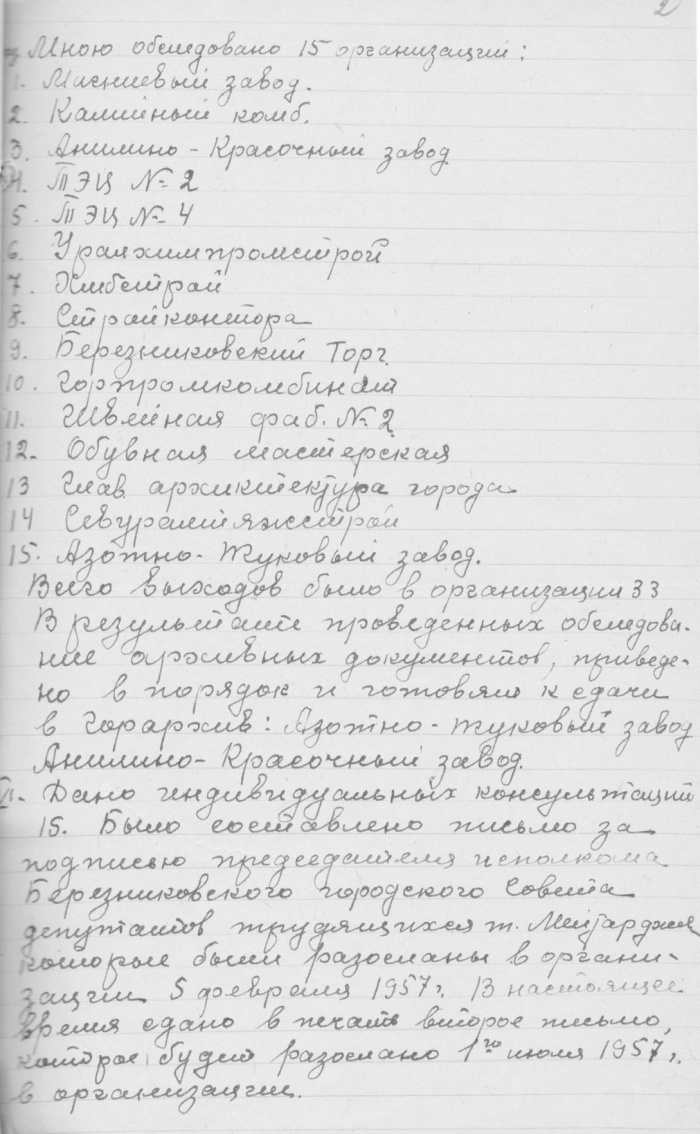 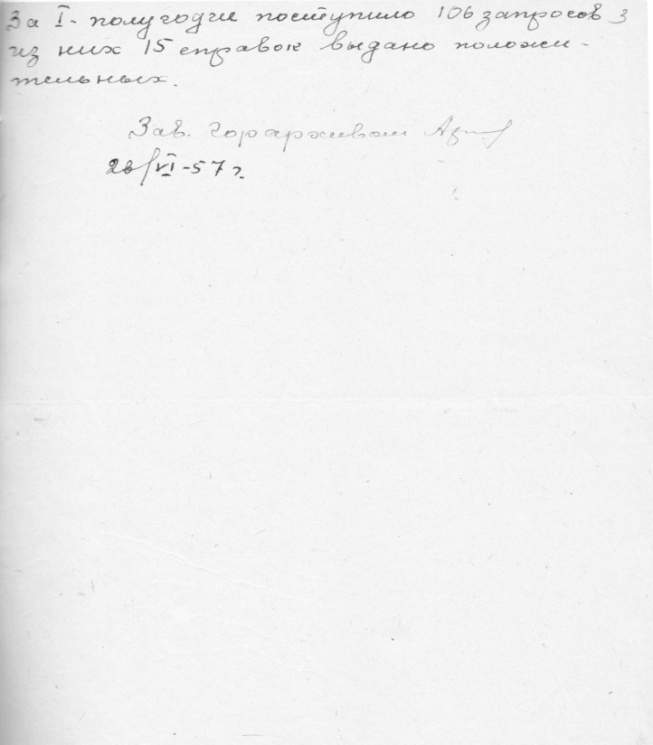 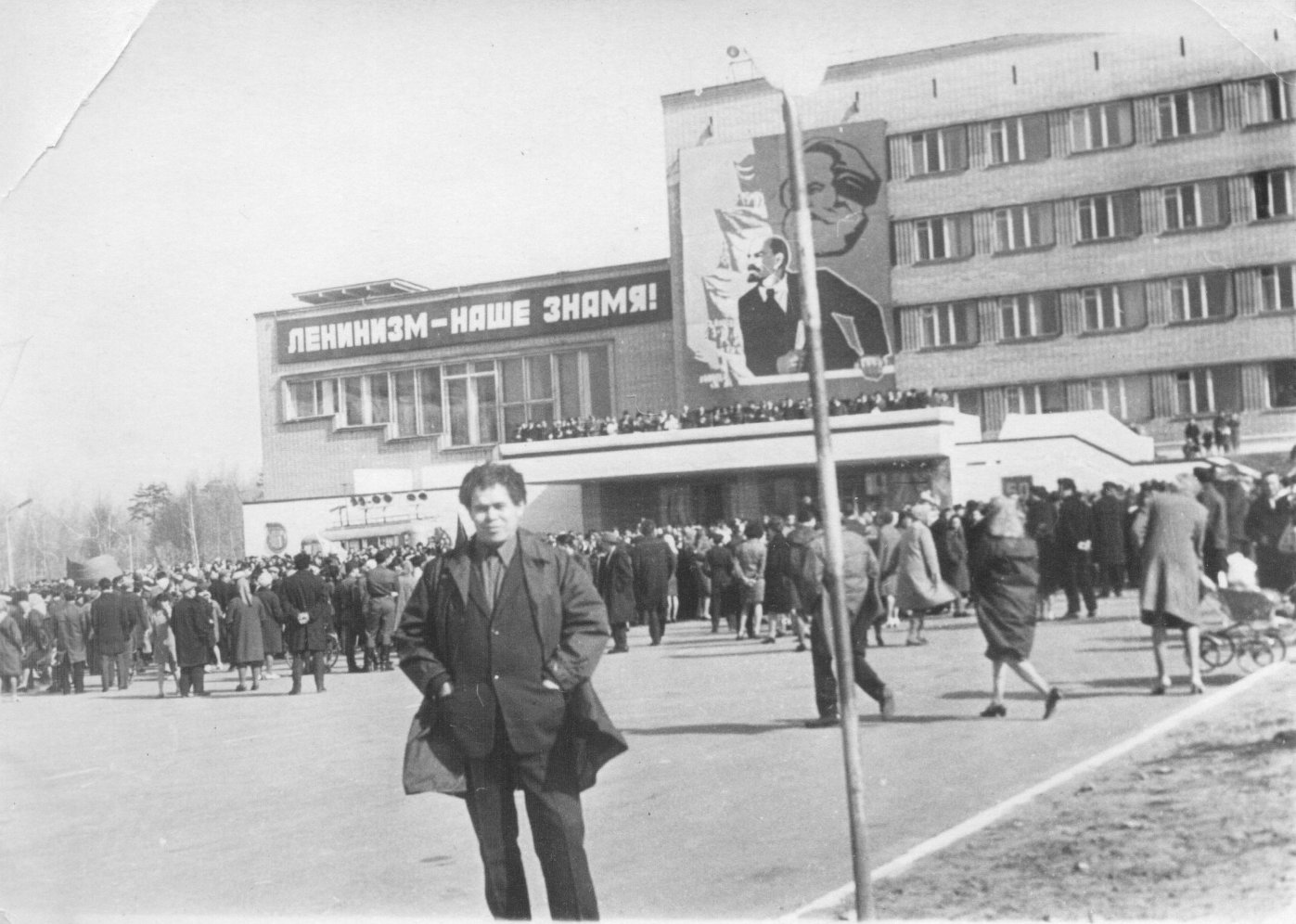 Горисполком  на Советской  площади
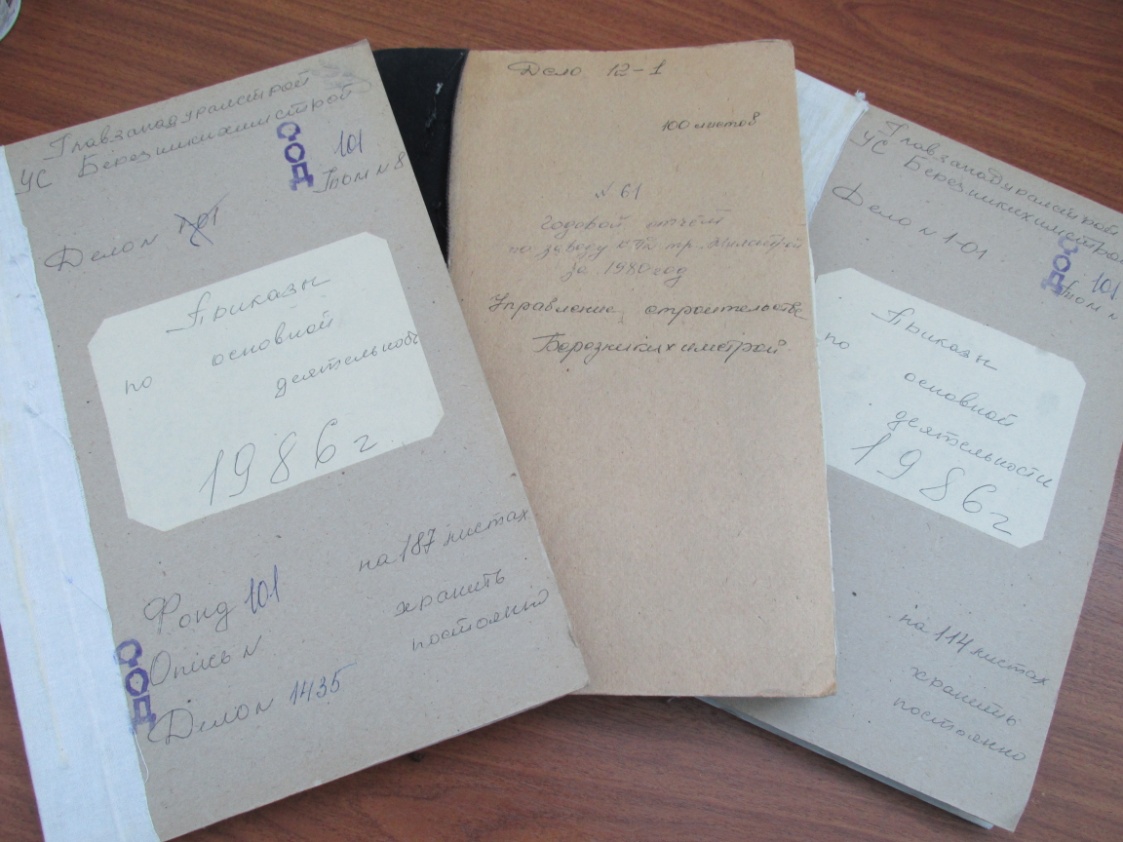 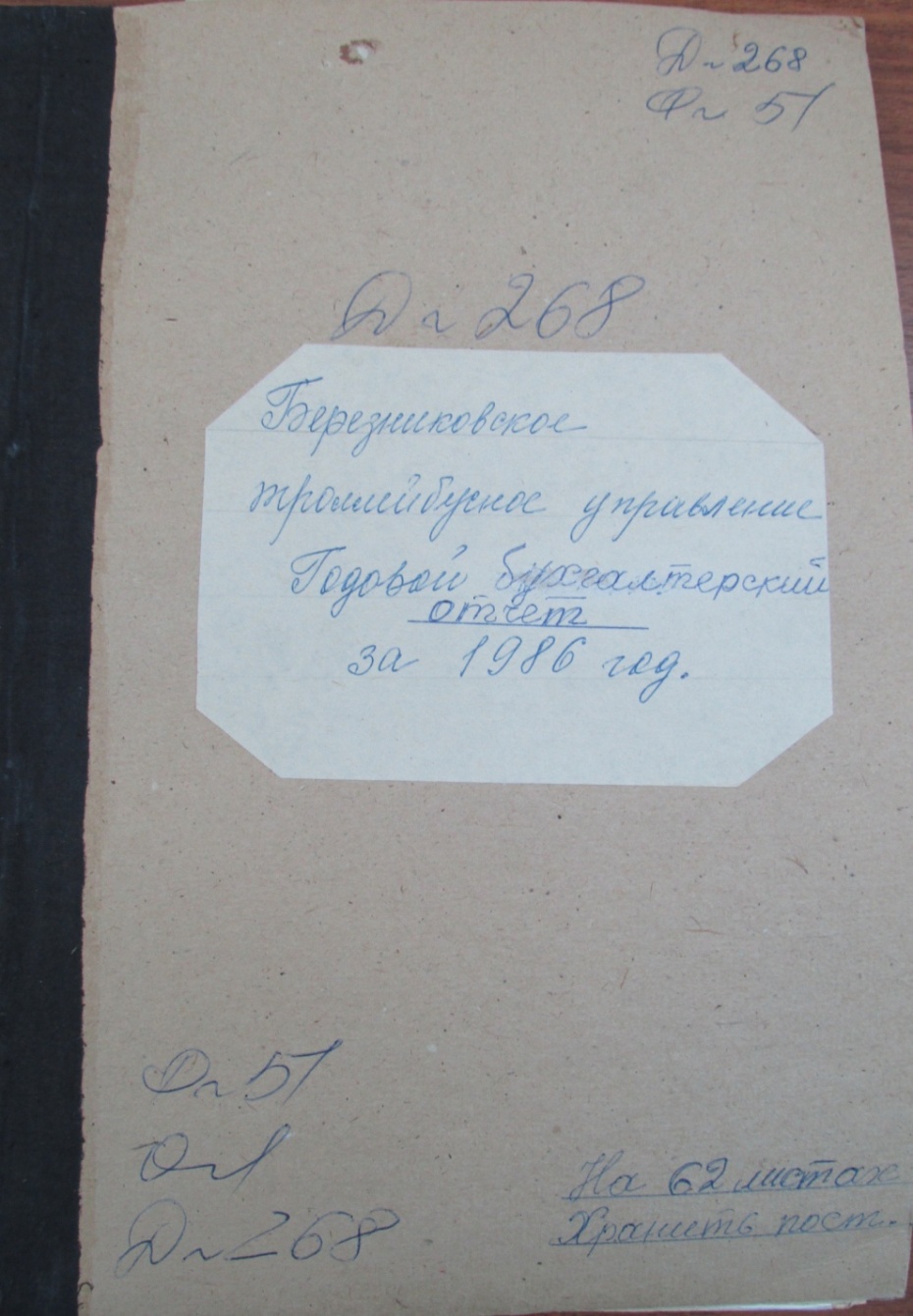 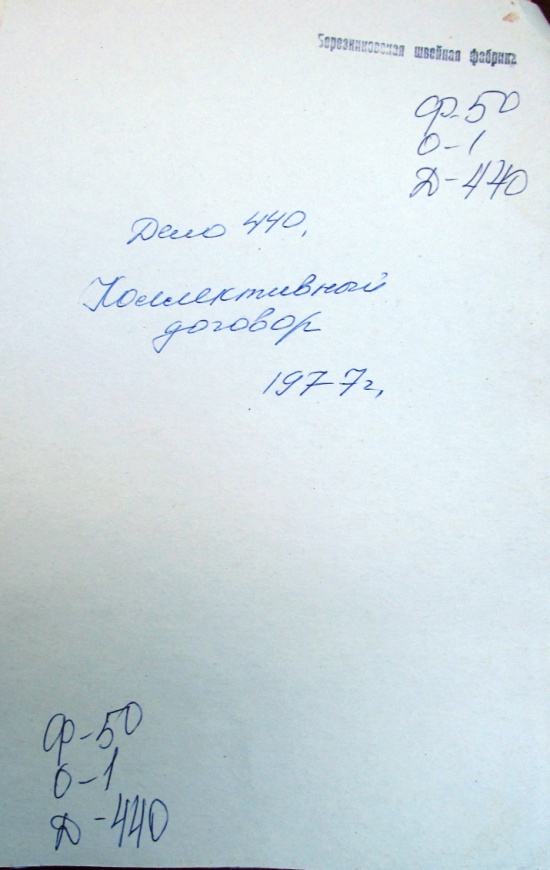 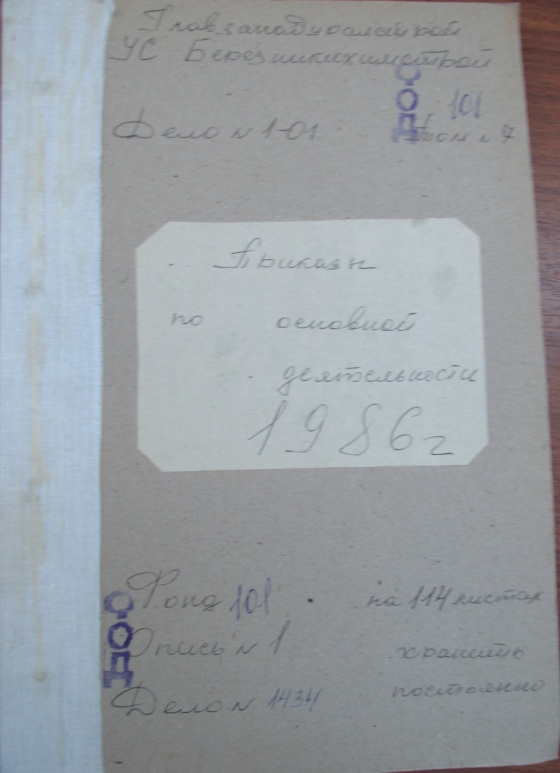 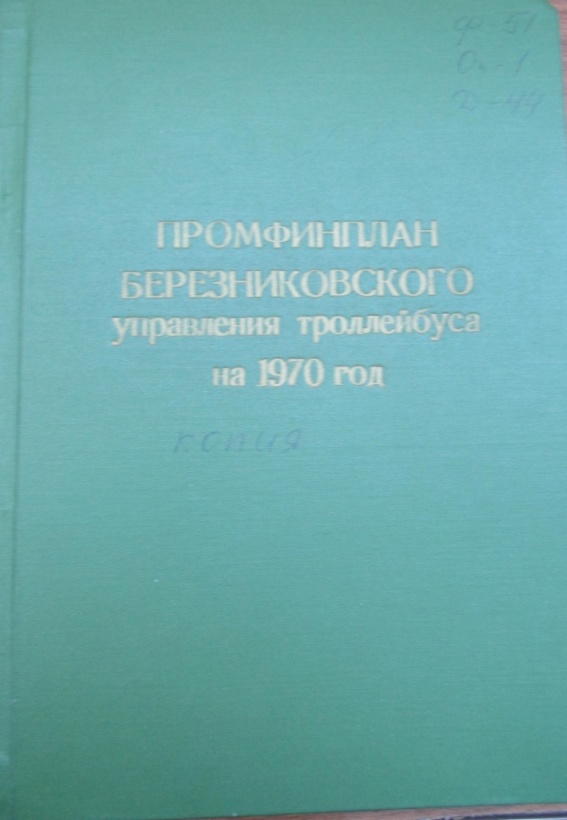 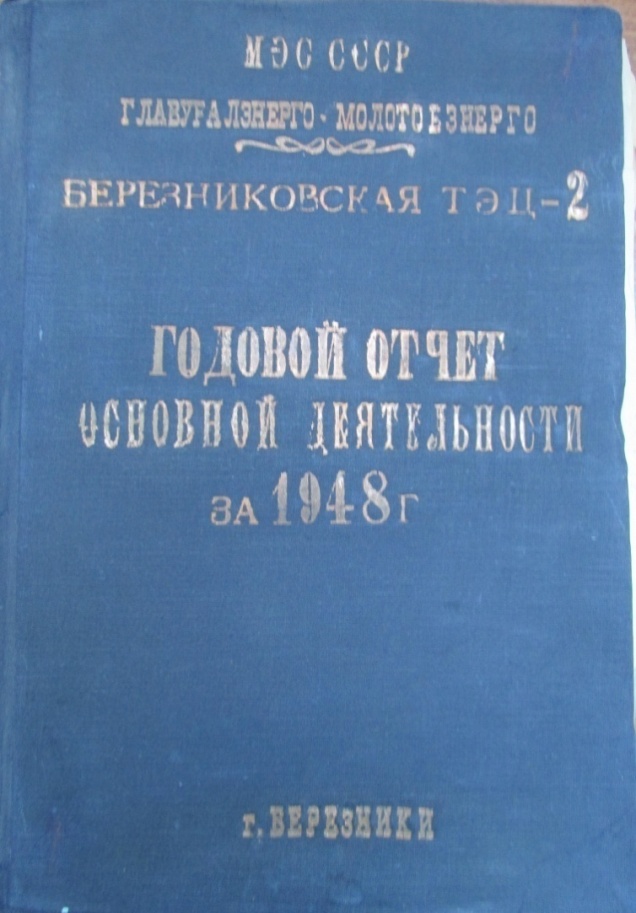 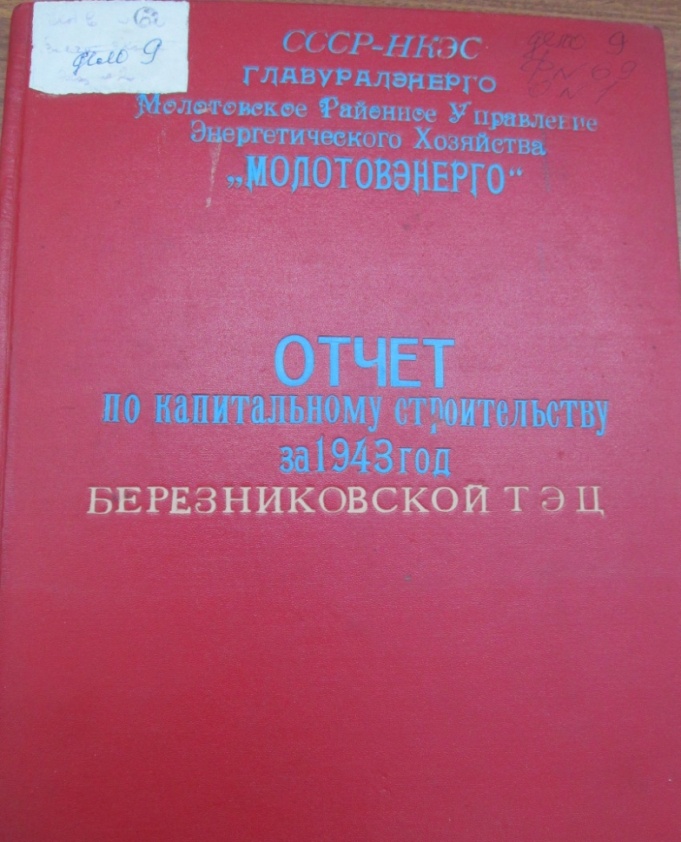 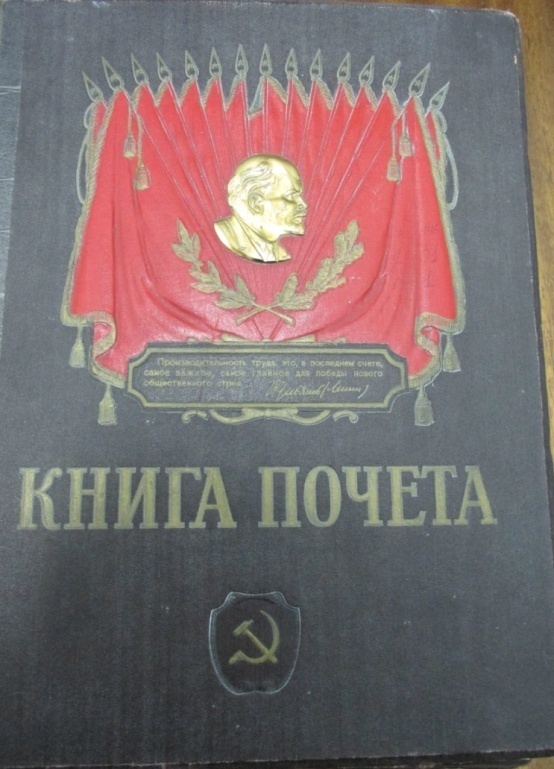 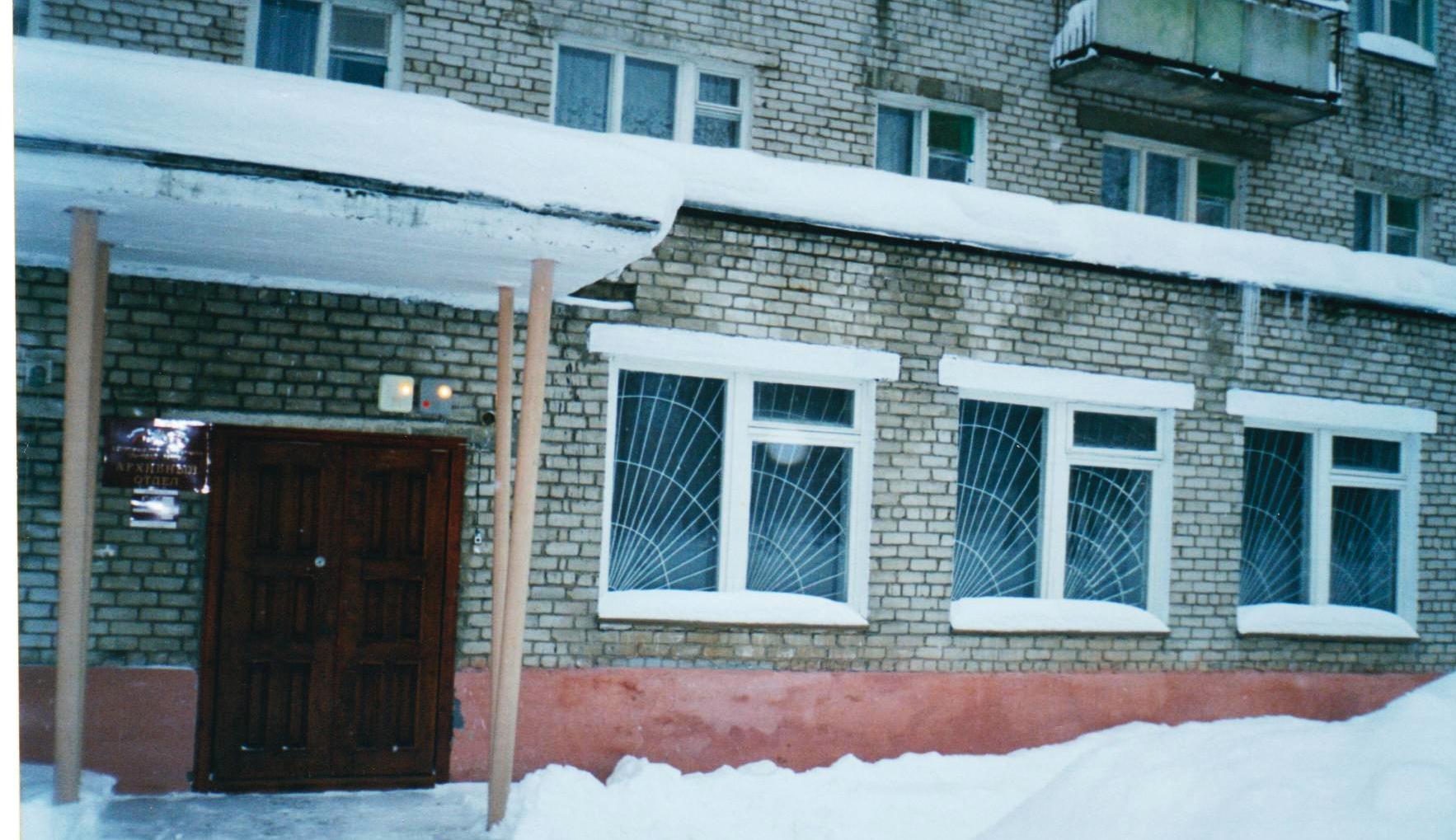 Помещение архивного отдела администрации города Березники, 1997
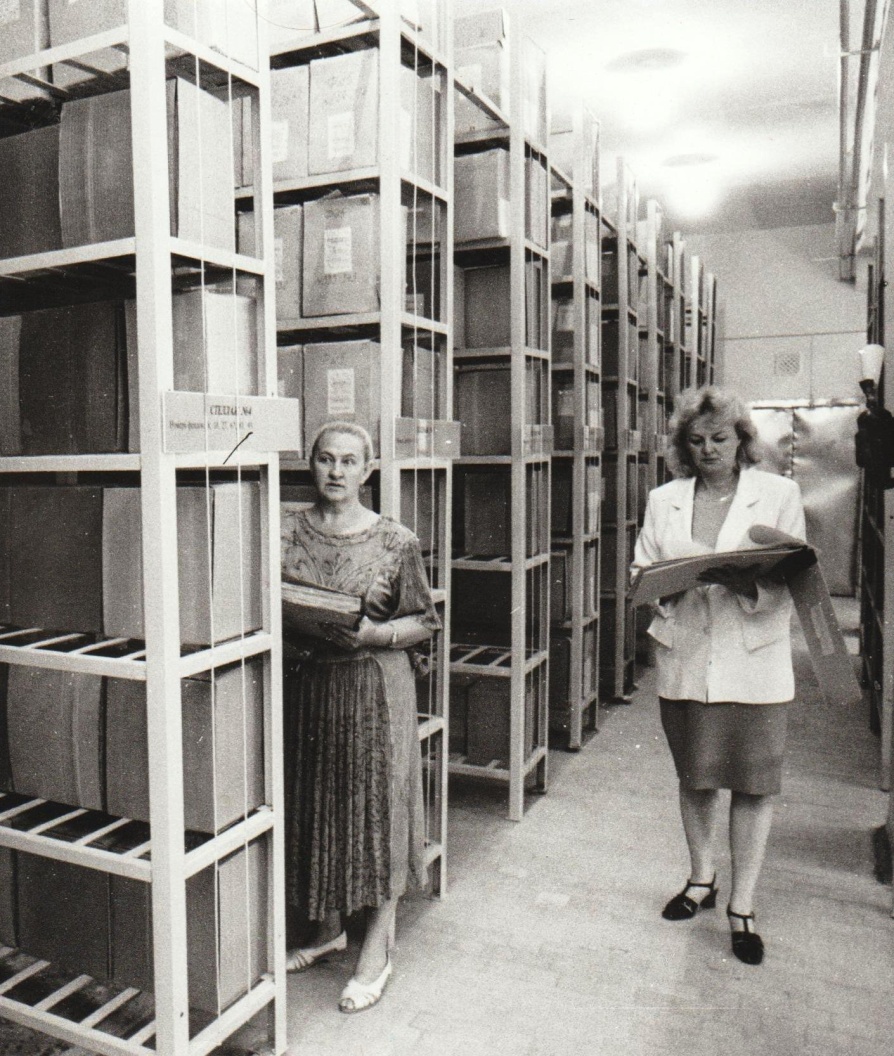 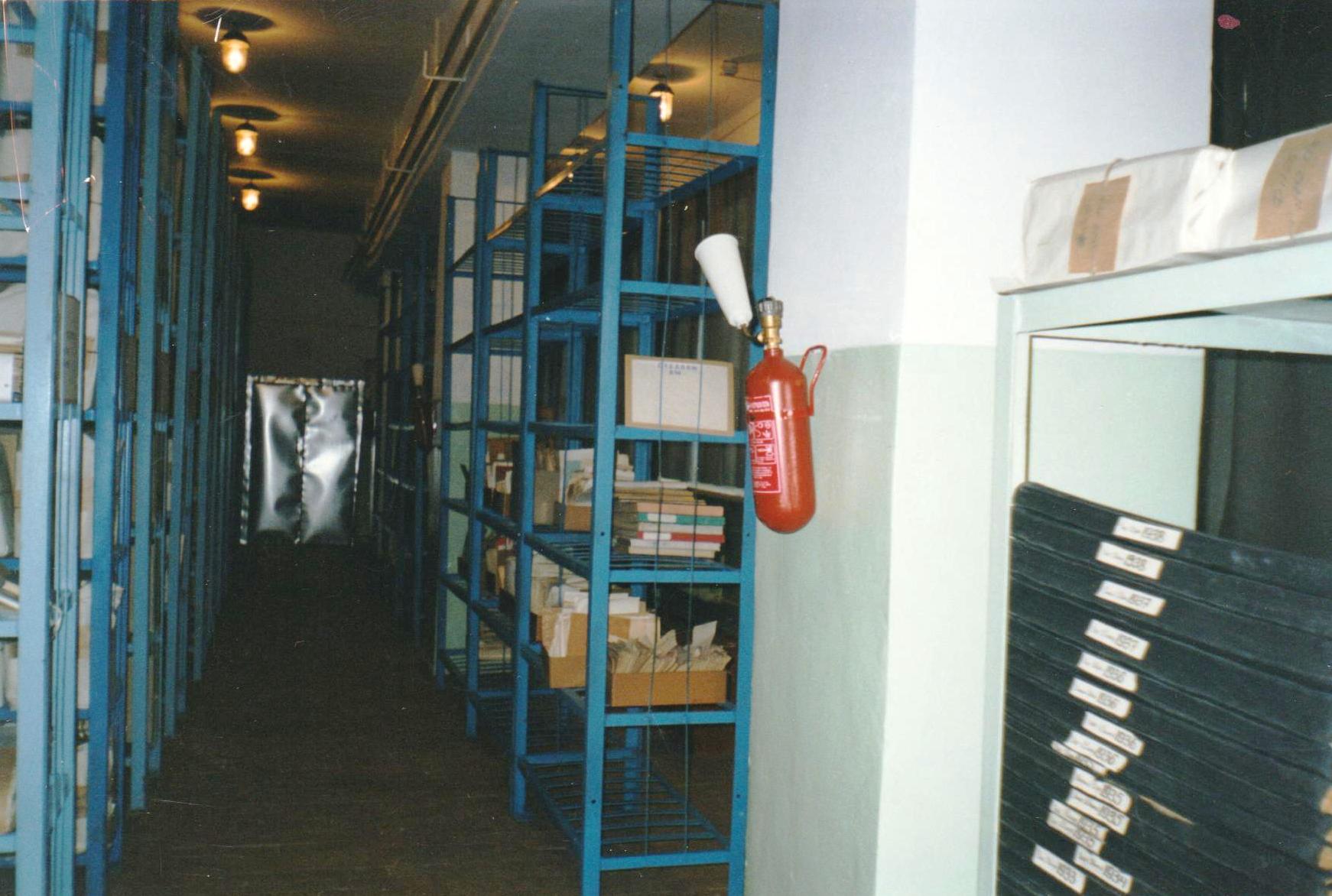 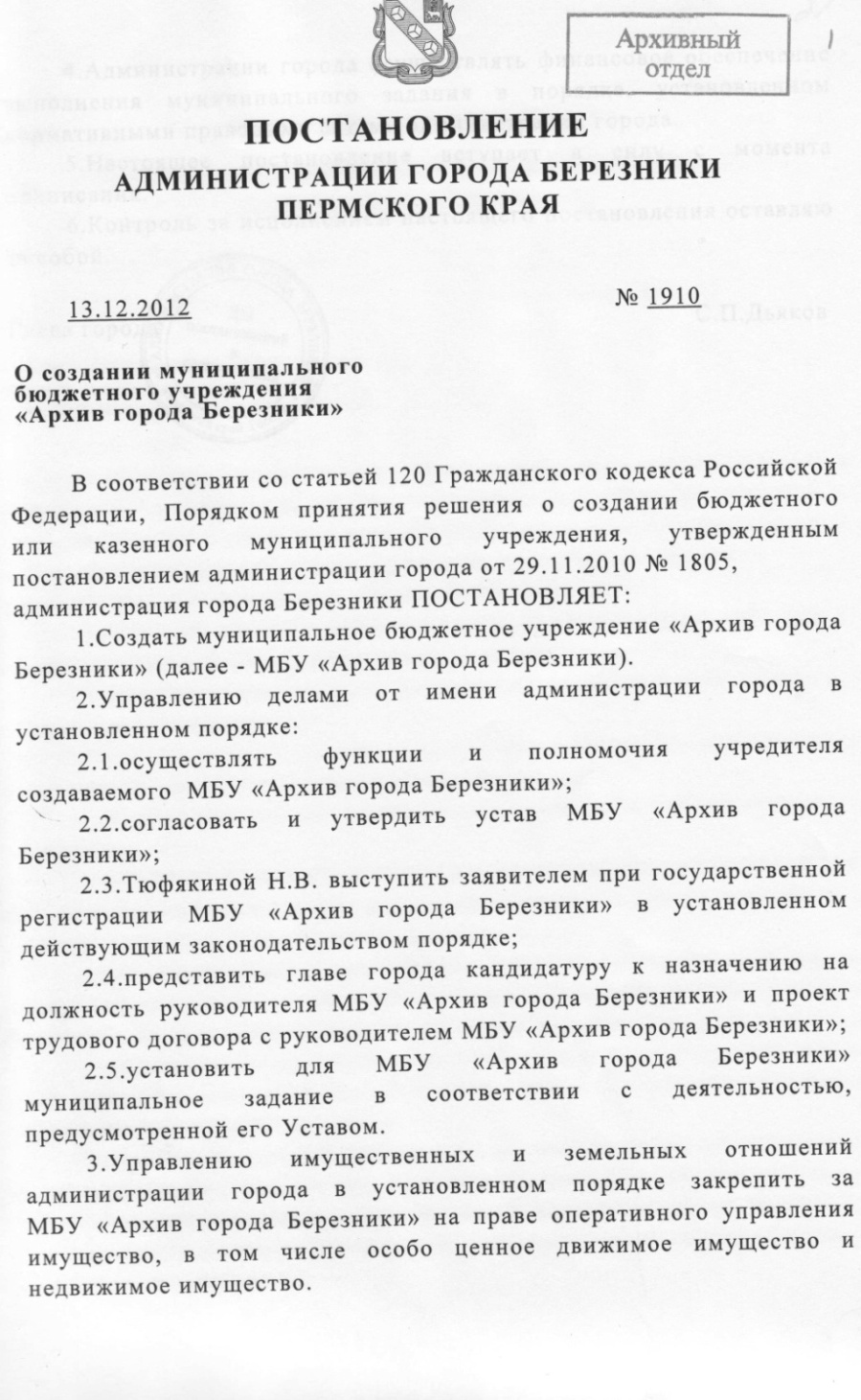 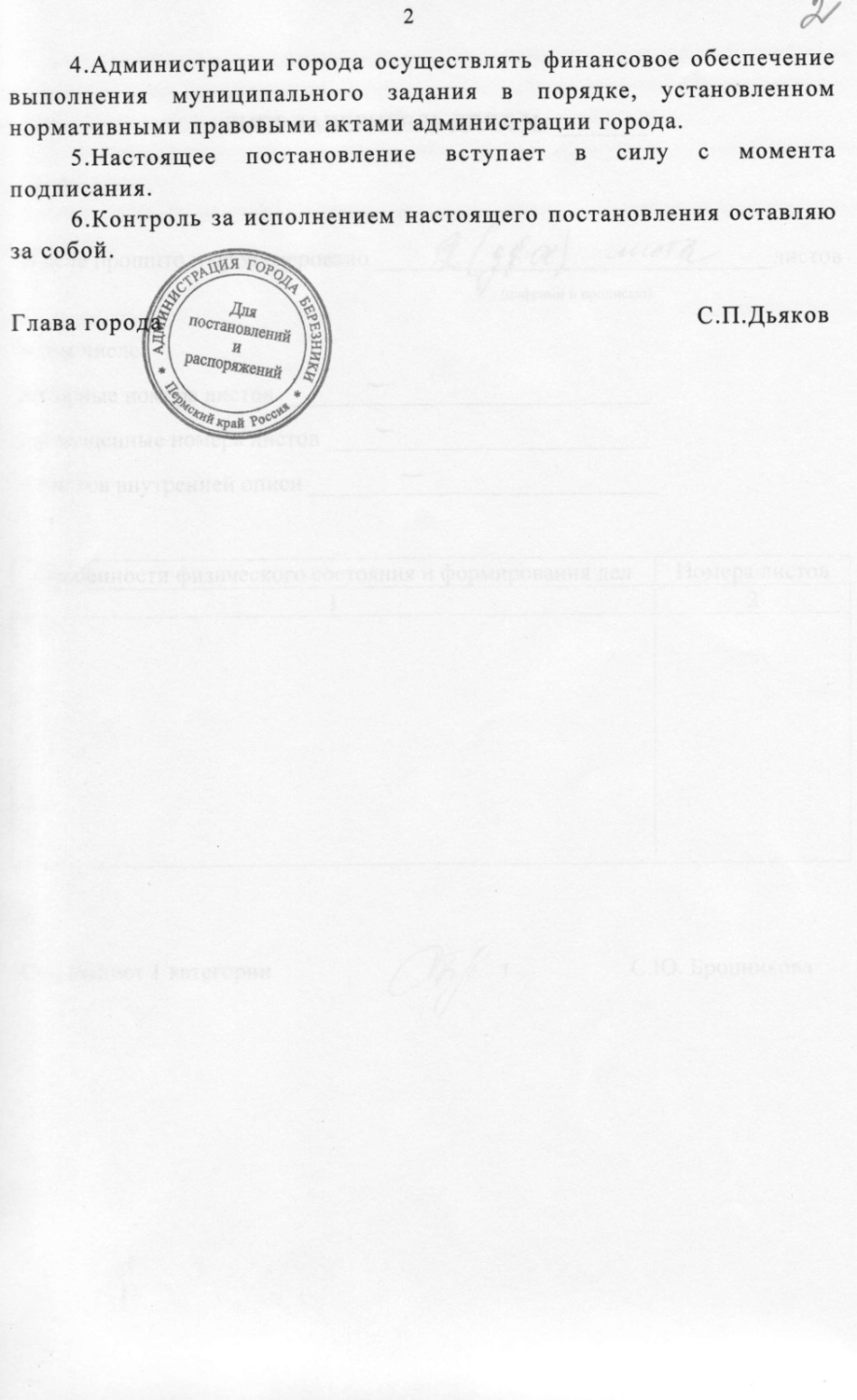 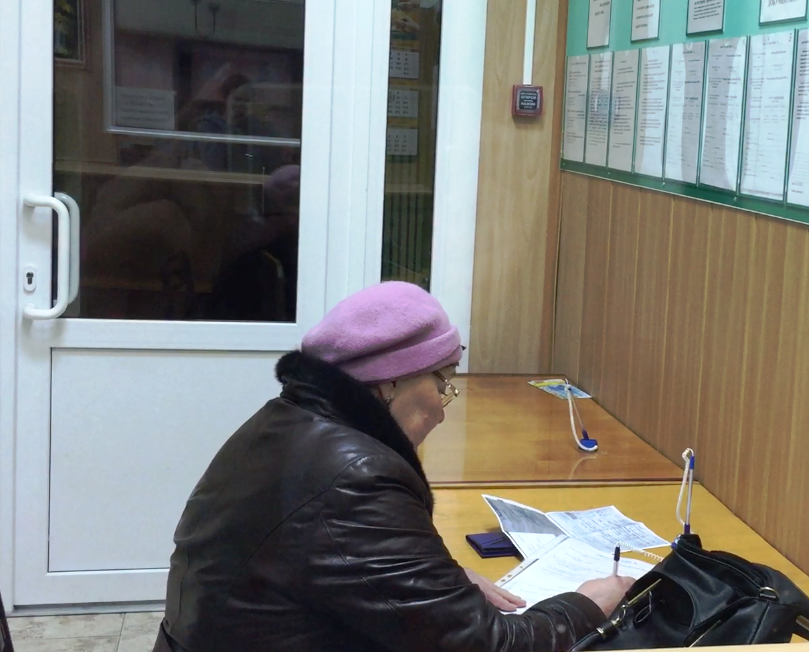 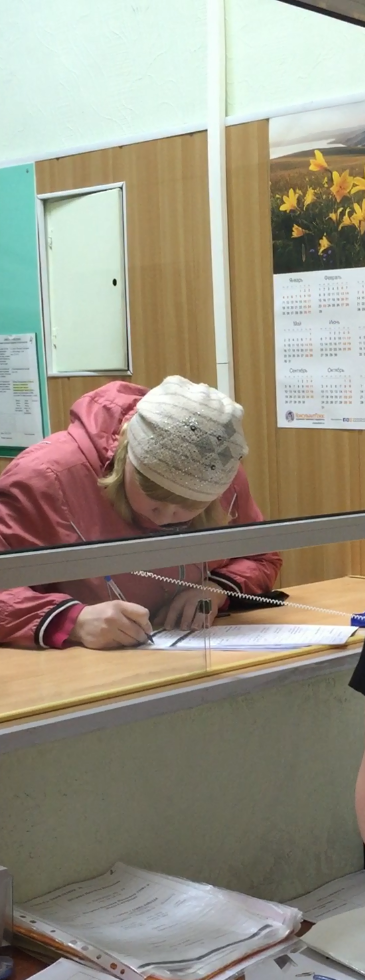 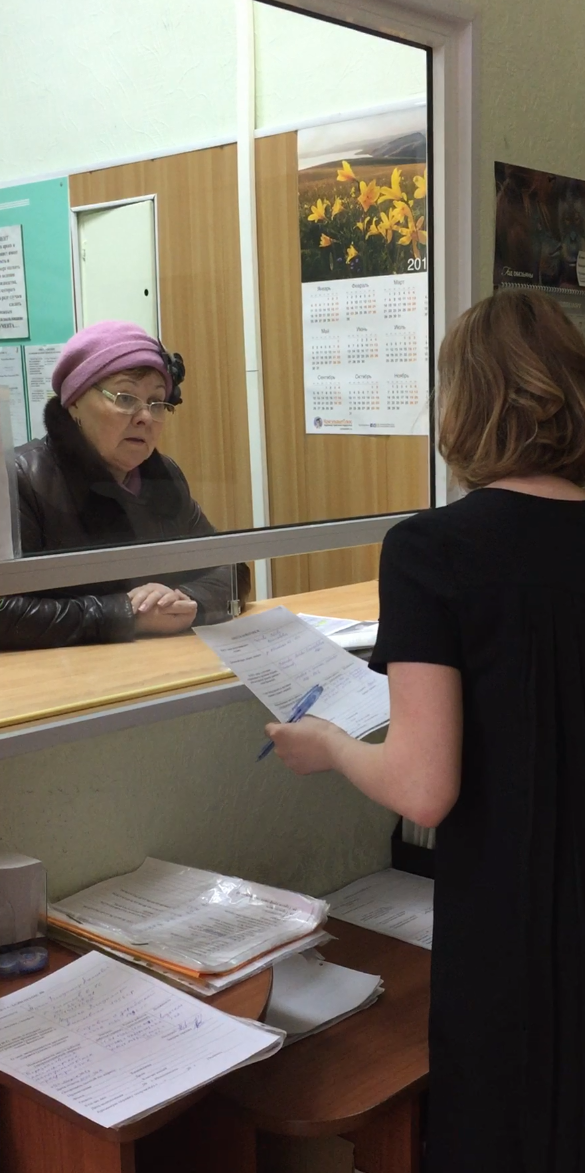 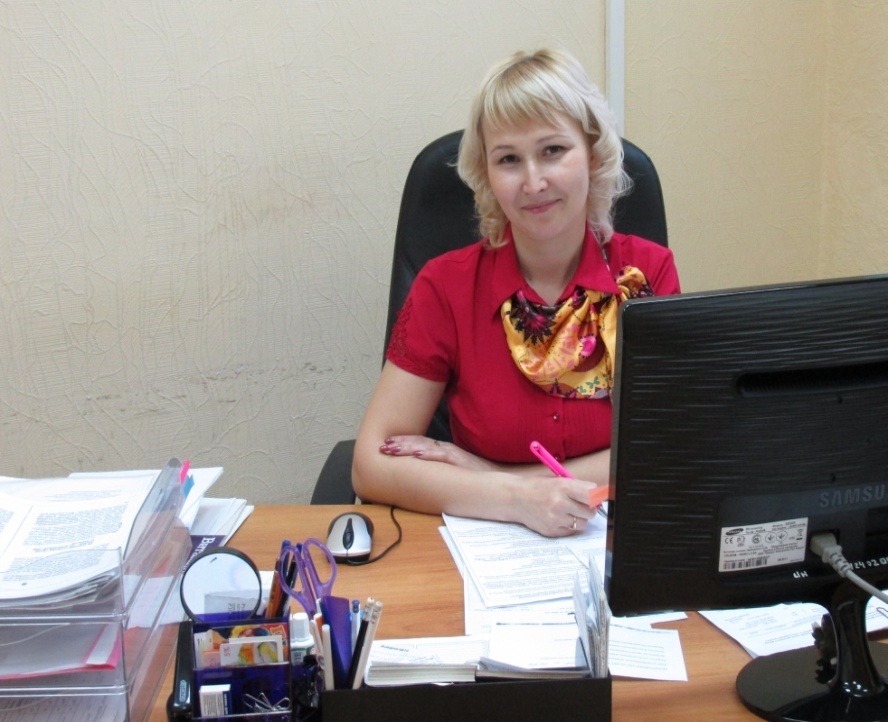 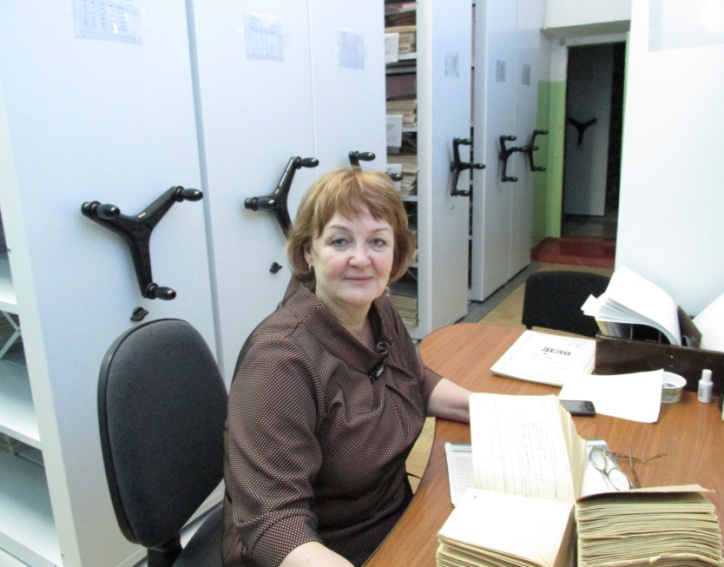 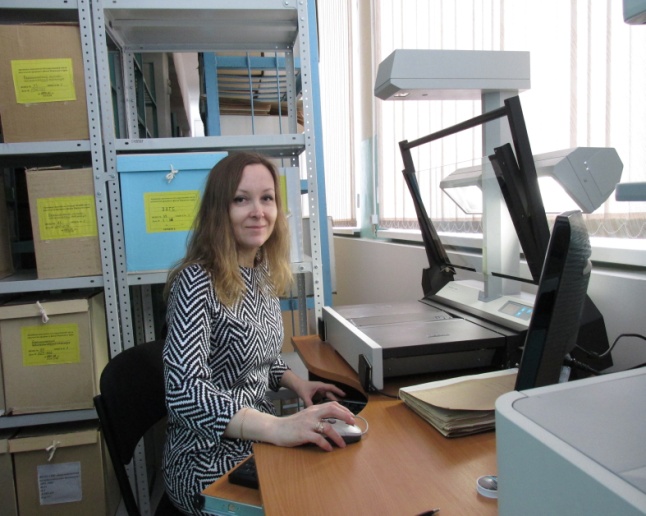 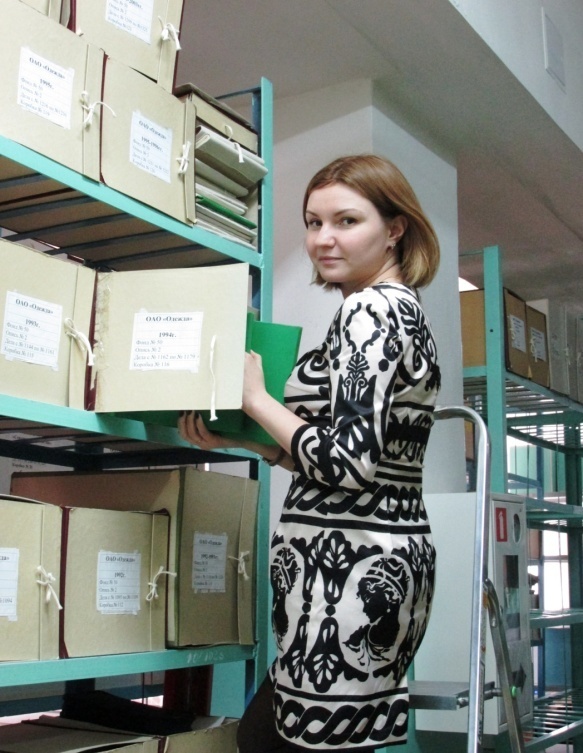 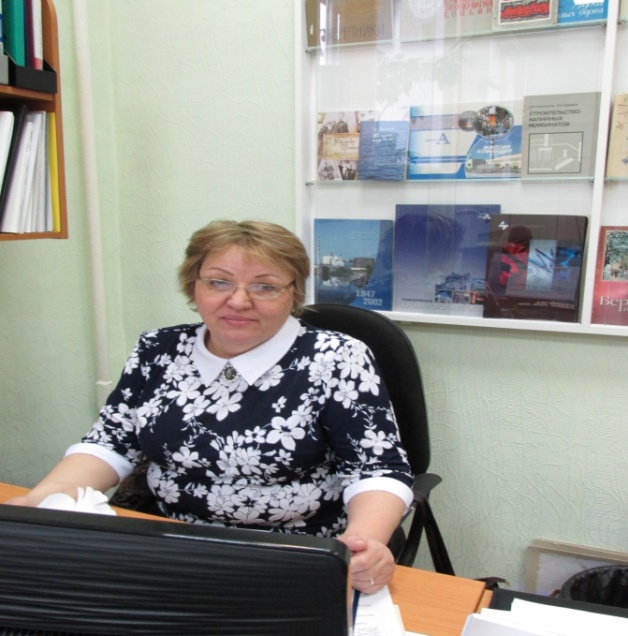 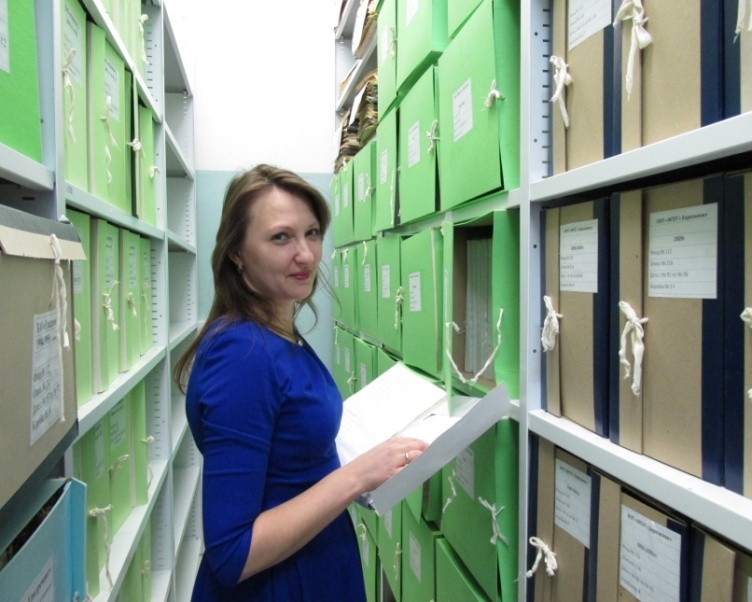 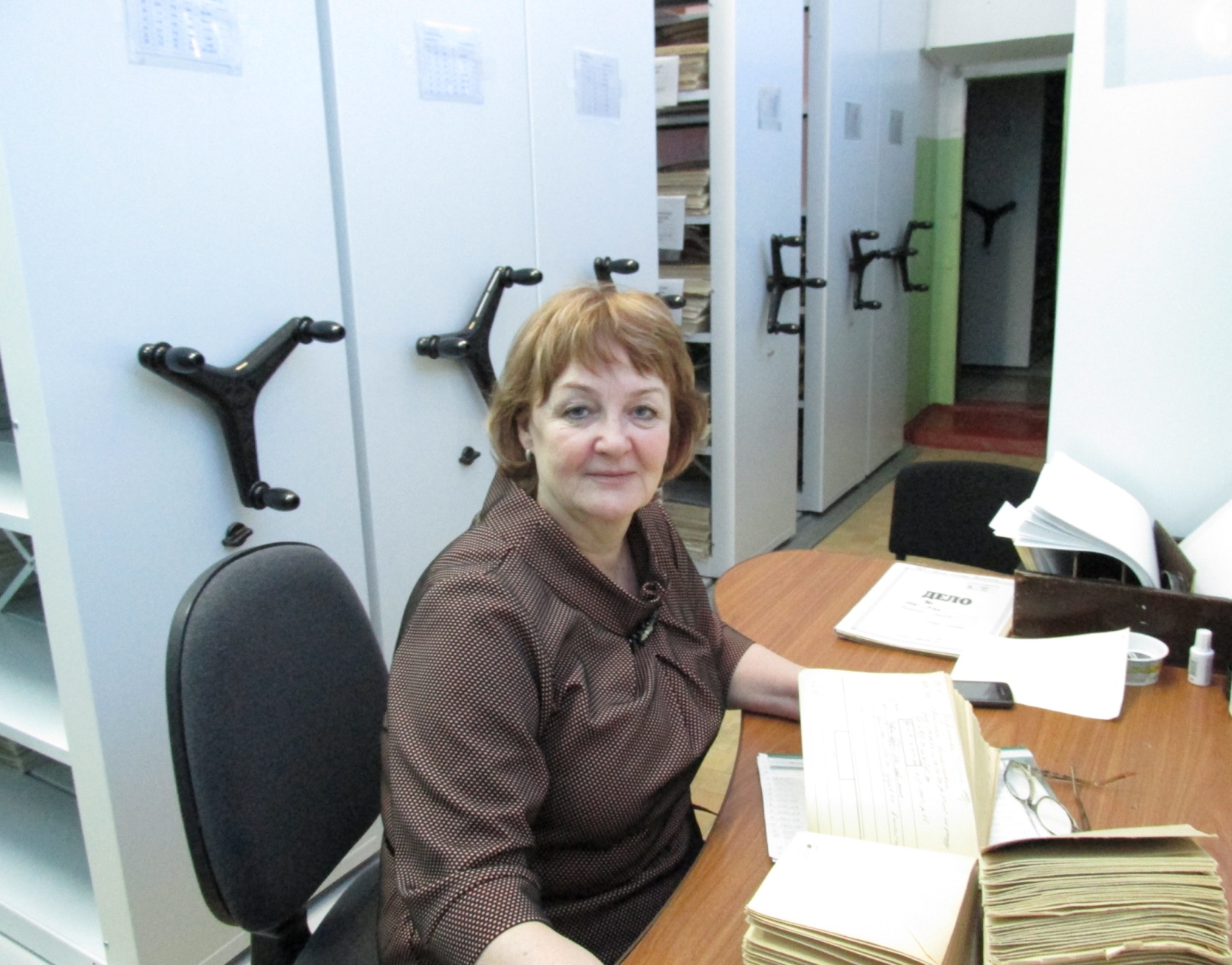 Коробейникова Татьяна Николаевна – главный специалист
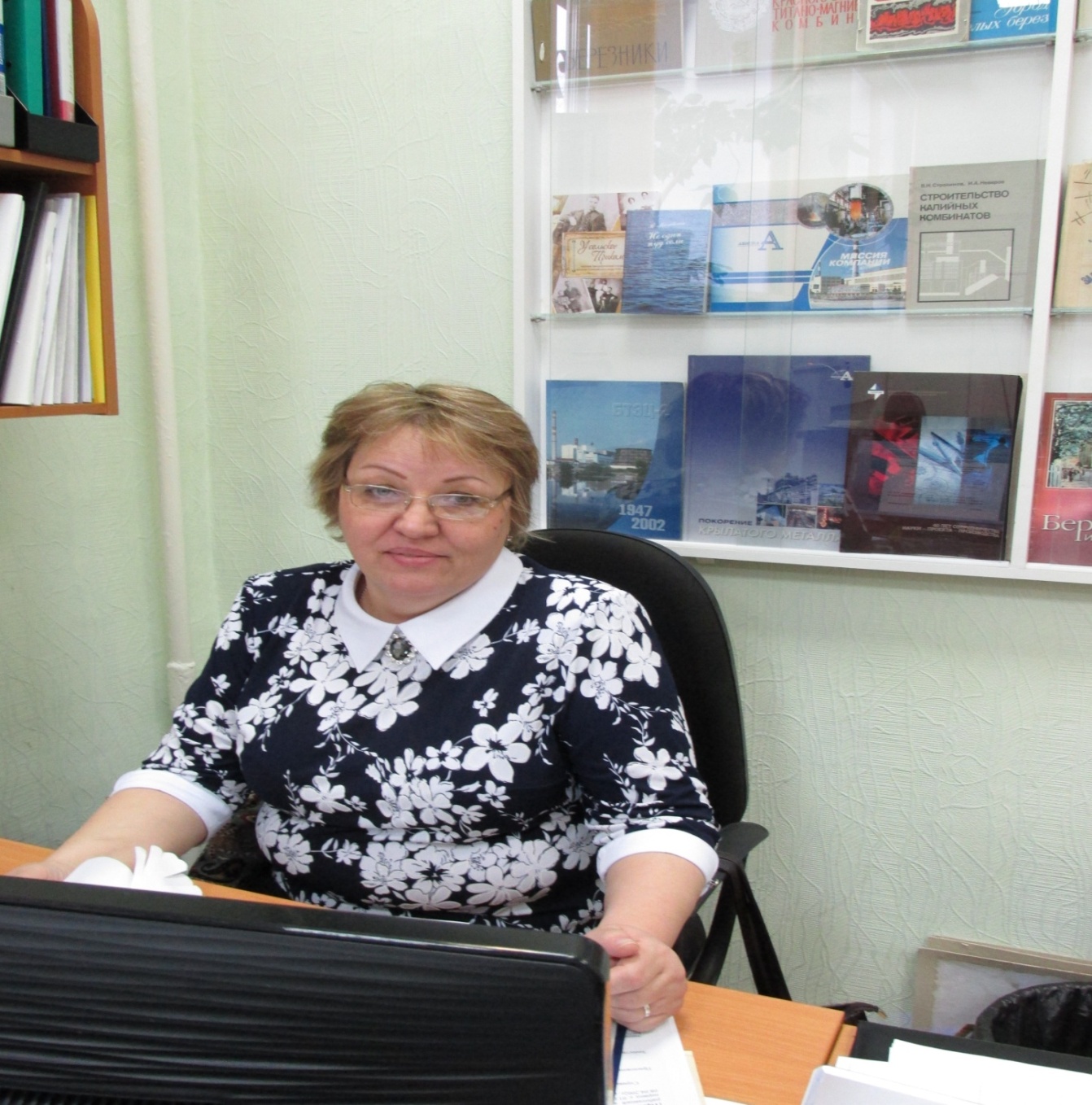 Гайсина Ирина Борисовна – ведущий специалист
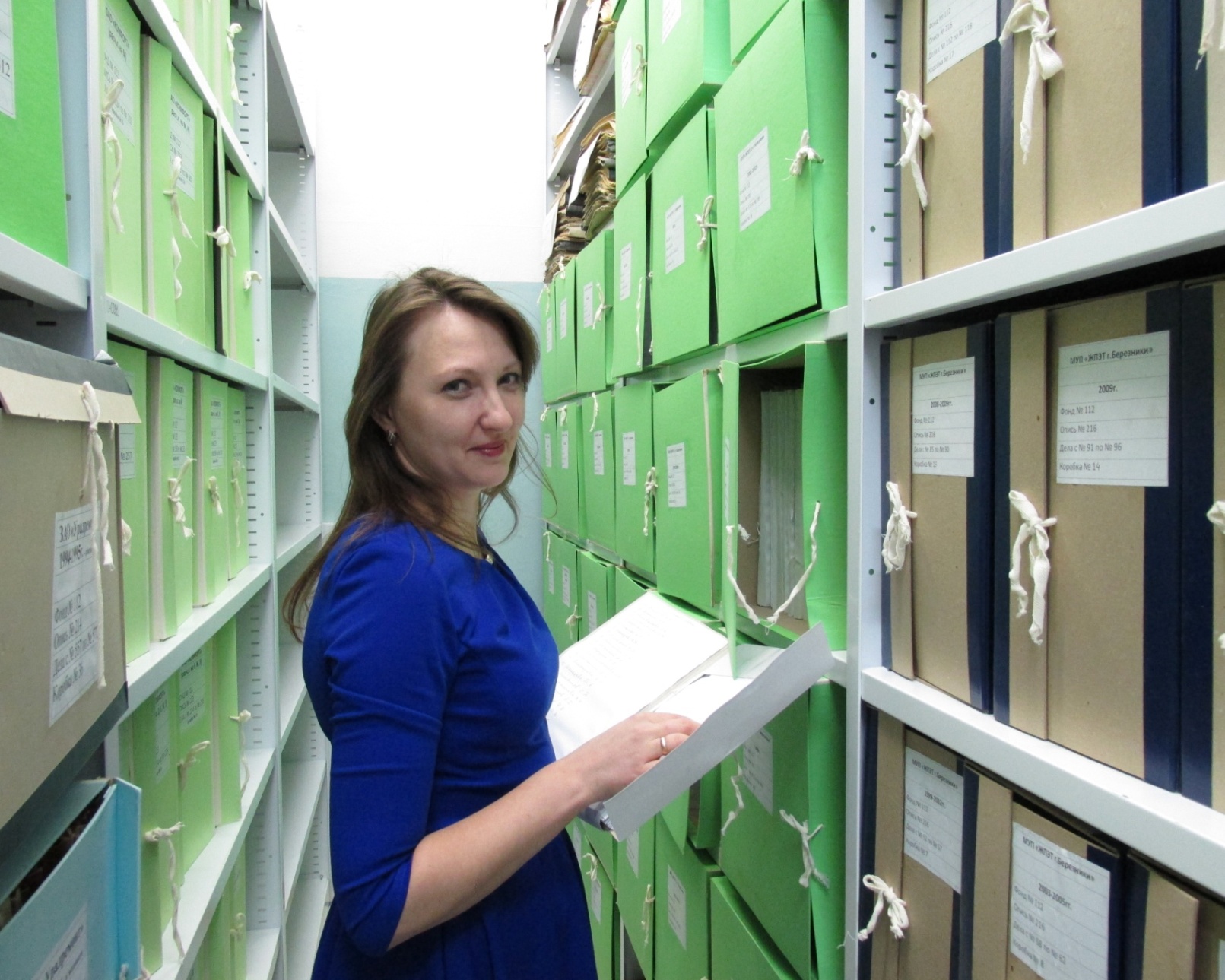 Овчинникова Елена Викторовна – ведущий специалист
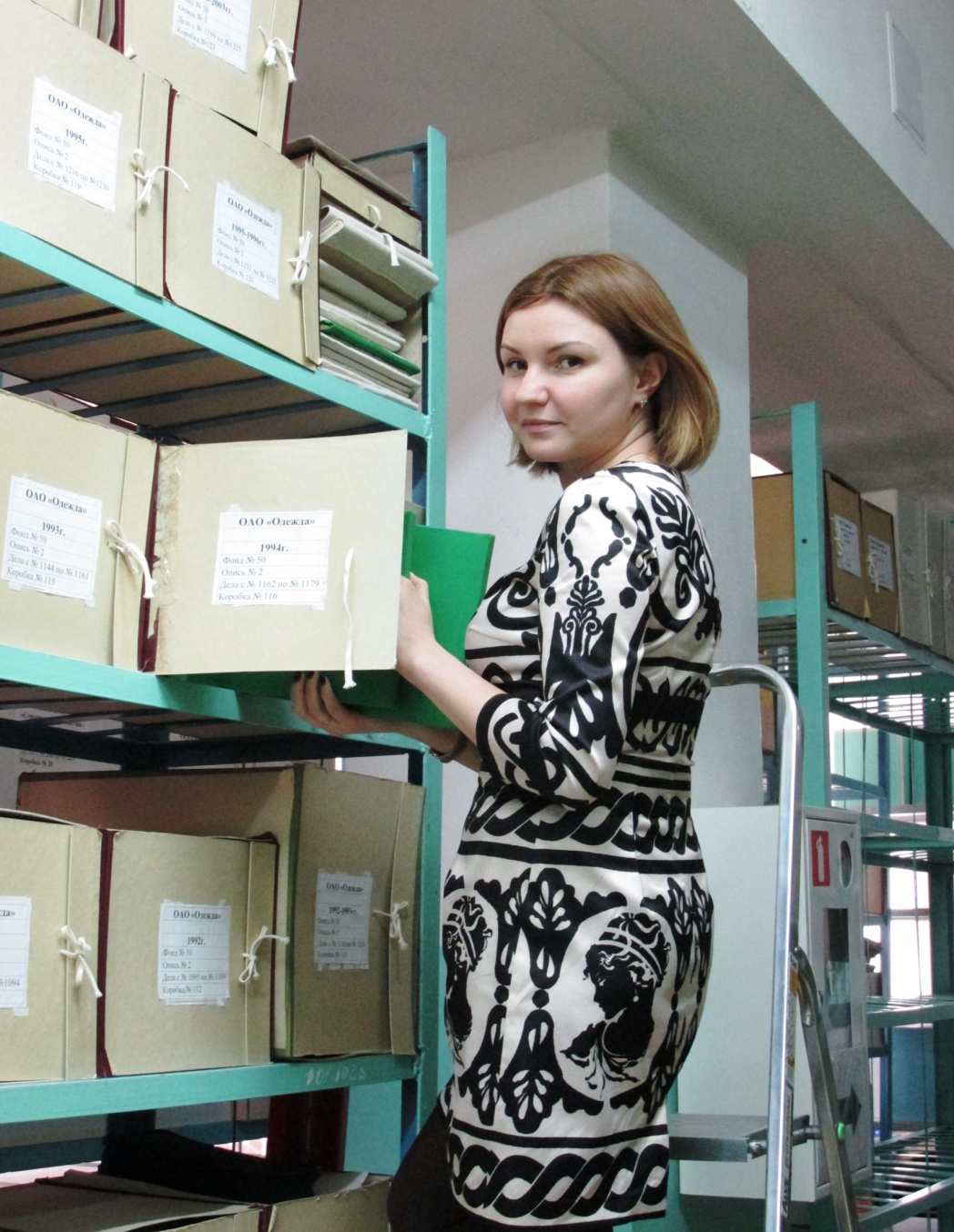 Васильева Надежда Петровна – главный специалист
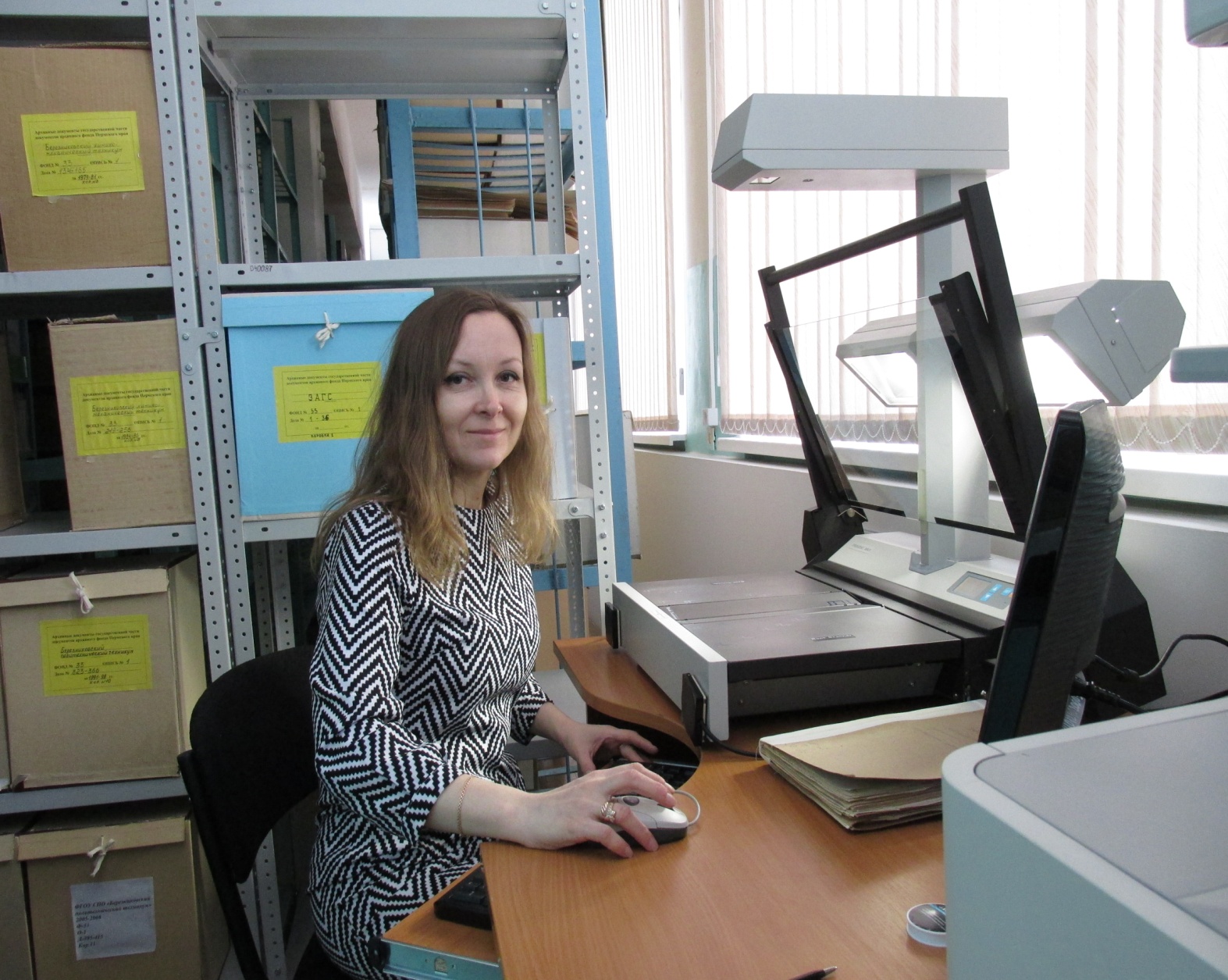 Белова Ольга Анатольевна – специалист 1 категории
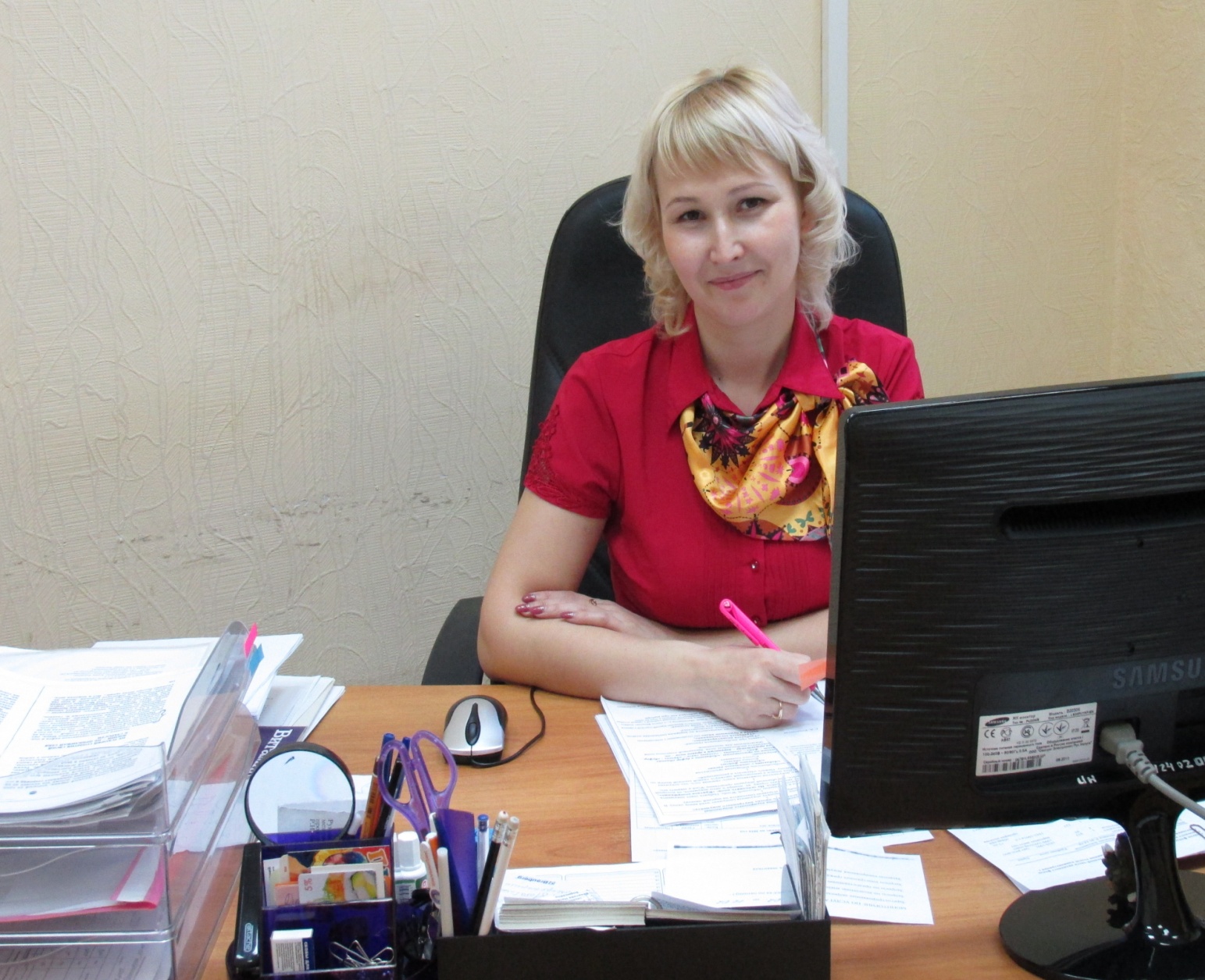 Бронникова Светлана Юрьевна – директор
Наши награды
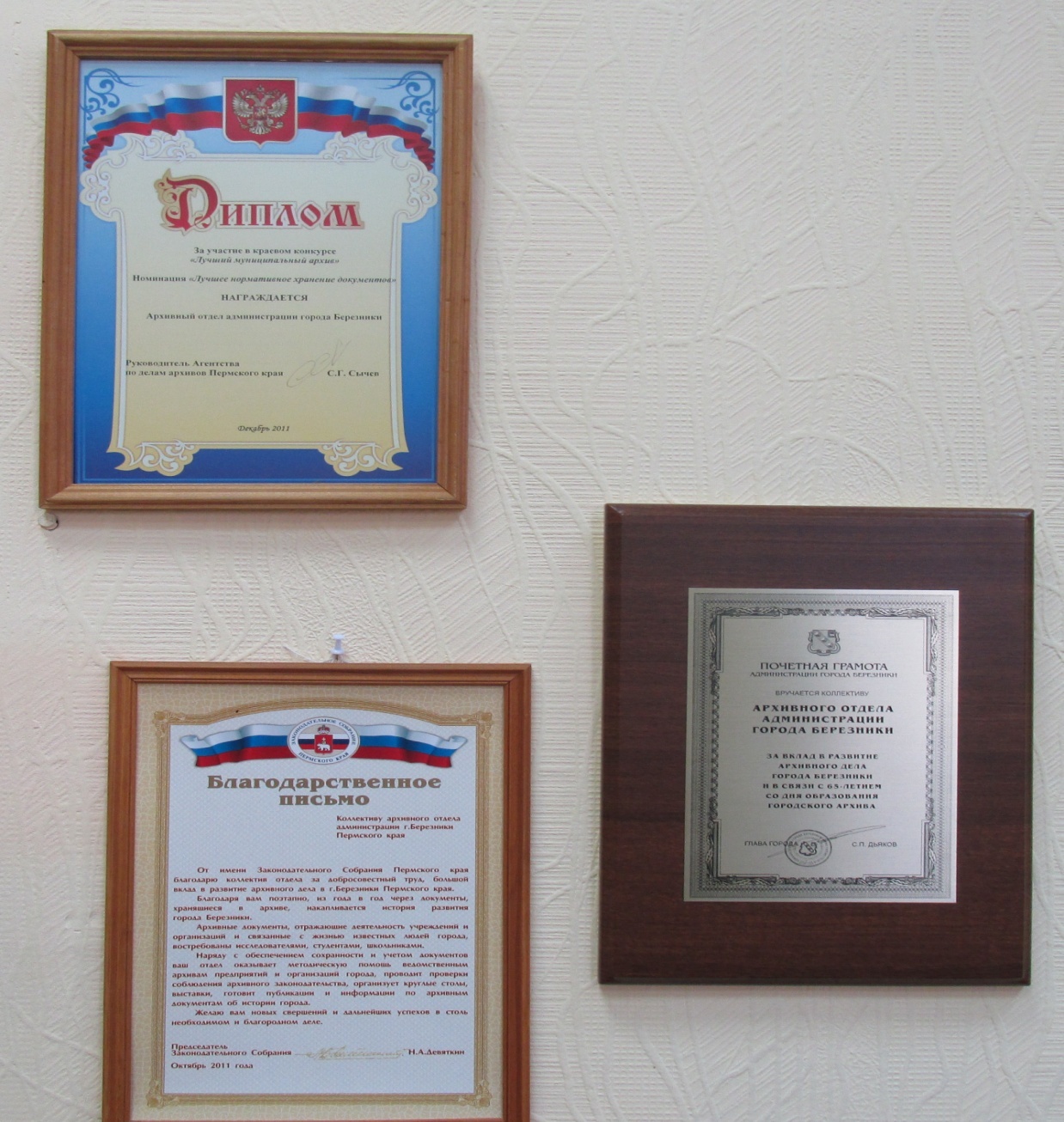